STUB fire sealing
Robbin Peterson and Mats Pålsson
www.europeanspallationsource.se
20-01-29
STUB data
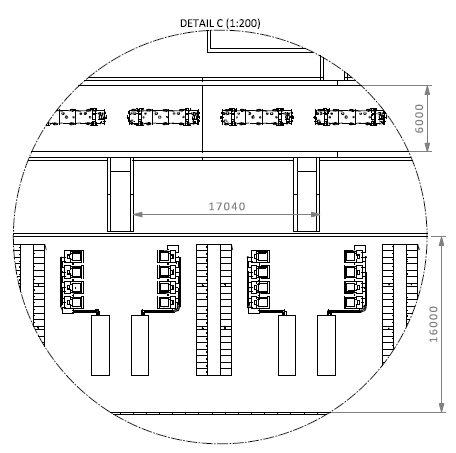 How many STUBS

2  Warm Linac
3  Spoke
1  Spoke/Medium Beta
4  Medium Beta
10,5  High Beta
6,5  Contingency

27 STUBS in total
STUB
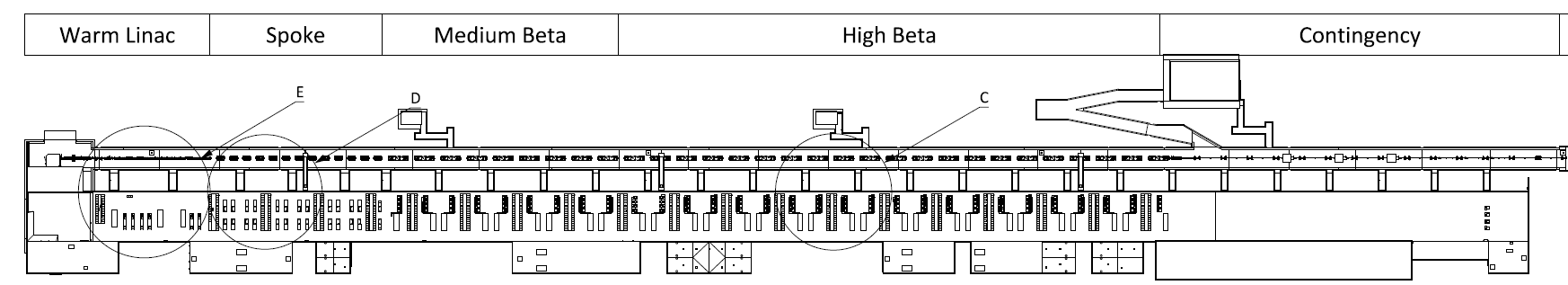 2
STUB data
Dimensions of STUBS

6 STUB: section W=1800mm, H=1500mm
21 STUB : section W= 1200mm, H=1500mm
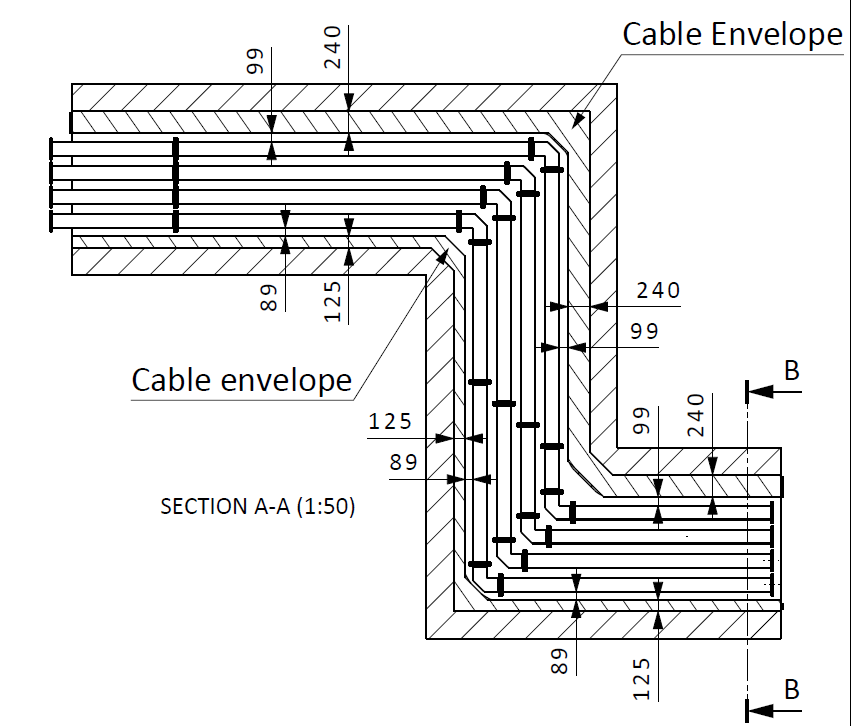 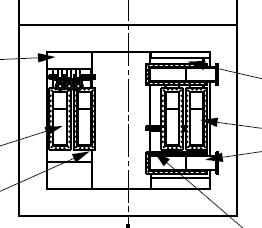 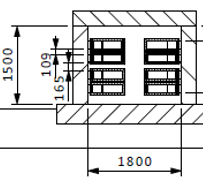 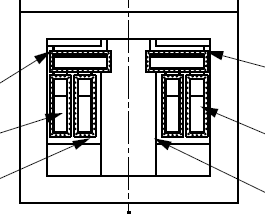 Bilbao
Bilbao
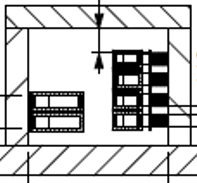 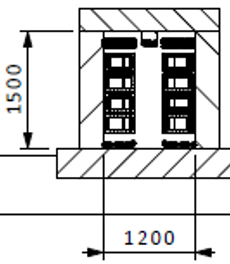 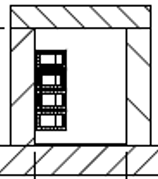 3
STUB data
Content in STUBS

Waveguides for RF distribution
Cables for Power and Signals
PSS sampling pipe
Cassette for Beam Instrumentation components
Radiation “shielding”/ sealing
Fire sealing
Cooling system to handle heat load from WG and Power Cables (design tbd, probably air cooling applied outside the STUB at the gallery side)
4
STUB data
Content in STUBS

Waveguides for RF distribution
Number of waveguides: 158
Total length of WG in STUBS: approx. 1800 meter
5
STUB data
Content in STUBS

Cables for Power and Signals

Max number of cables in one STUB: approx. 550

Total number of cables running through the STUBS: approx. 10.000
6
STUB test installation
Waveguides G01 Tunnel side
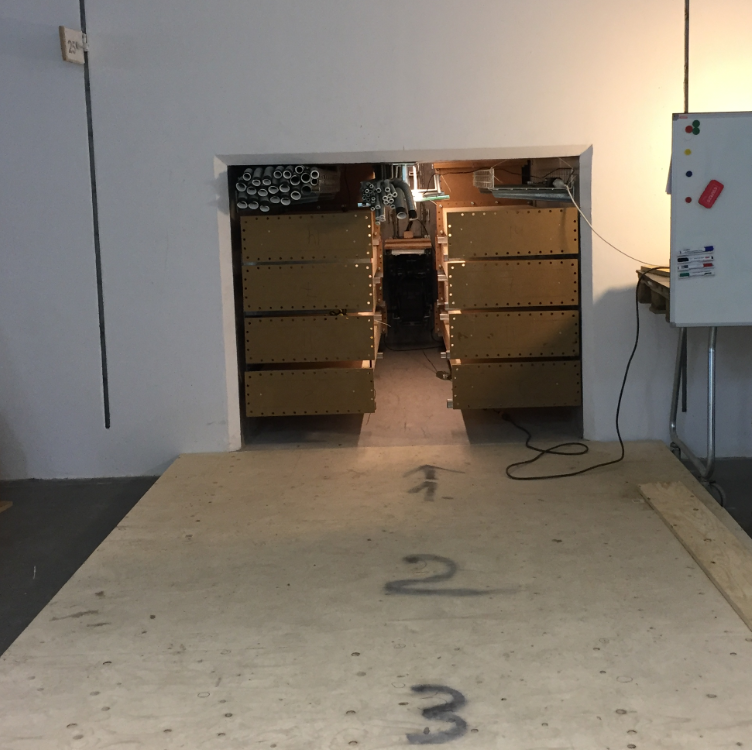 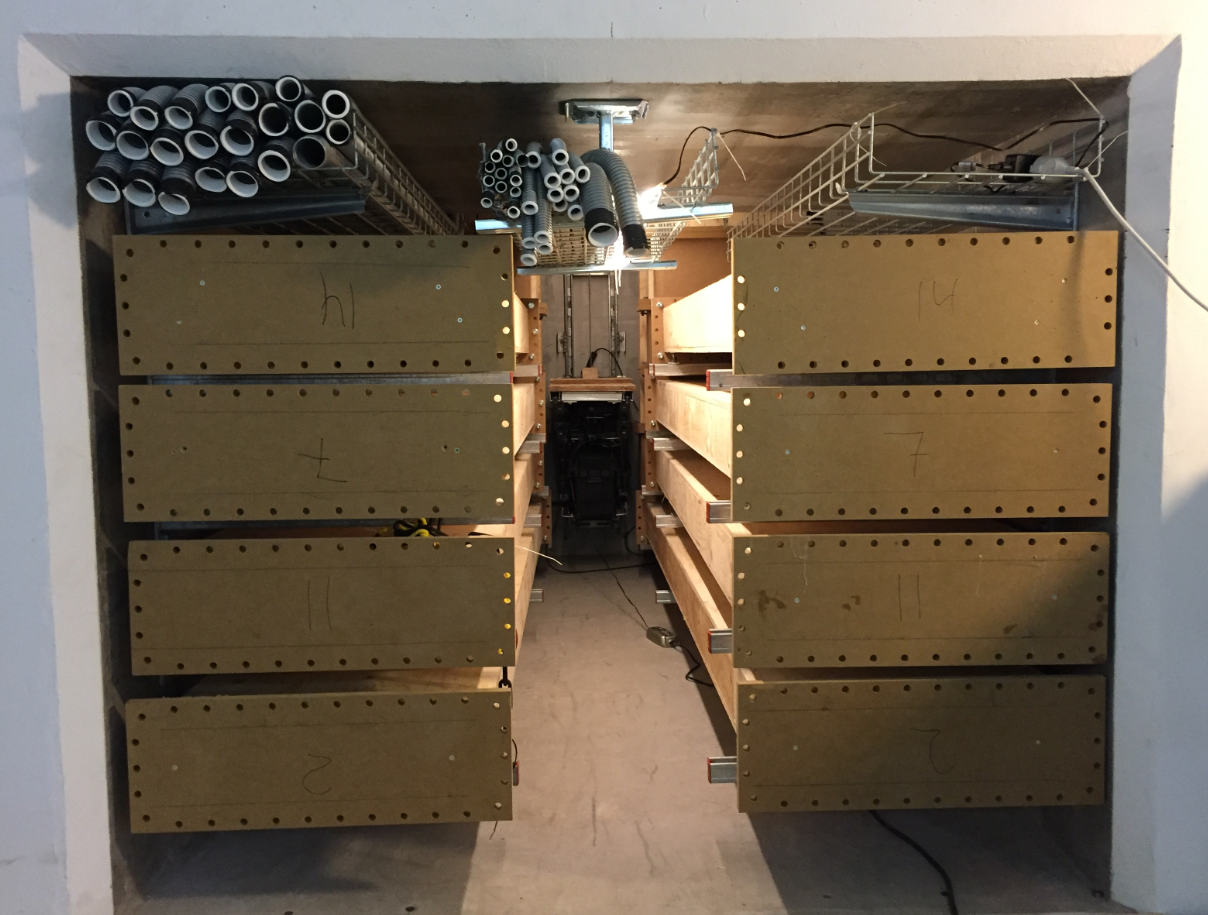 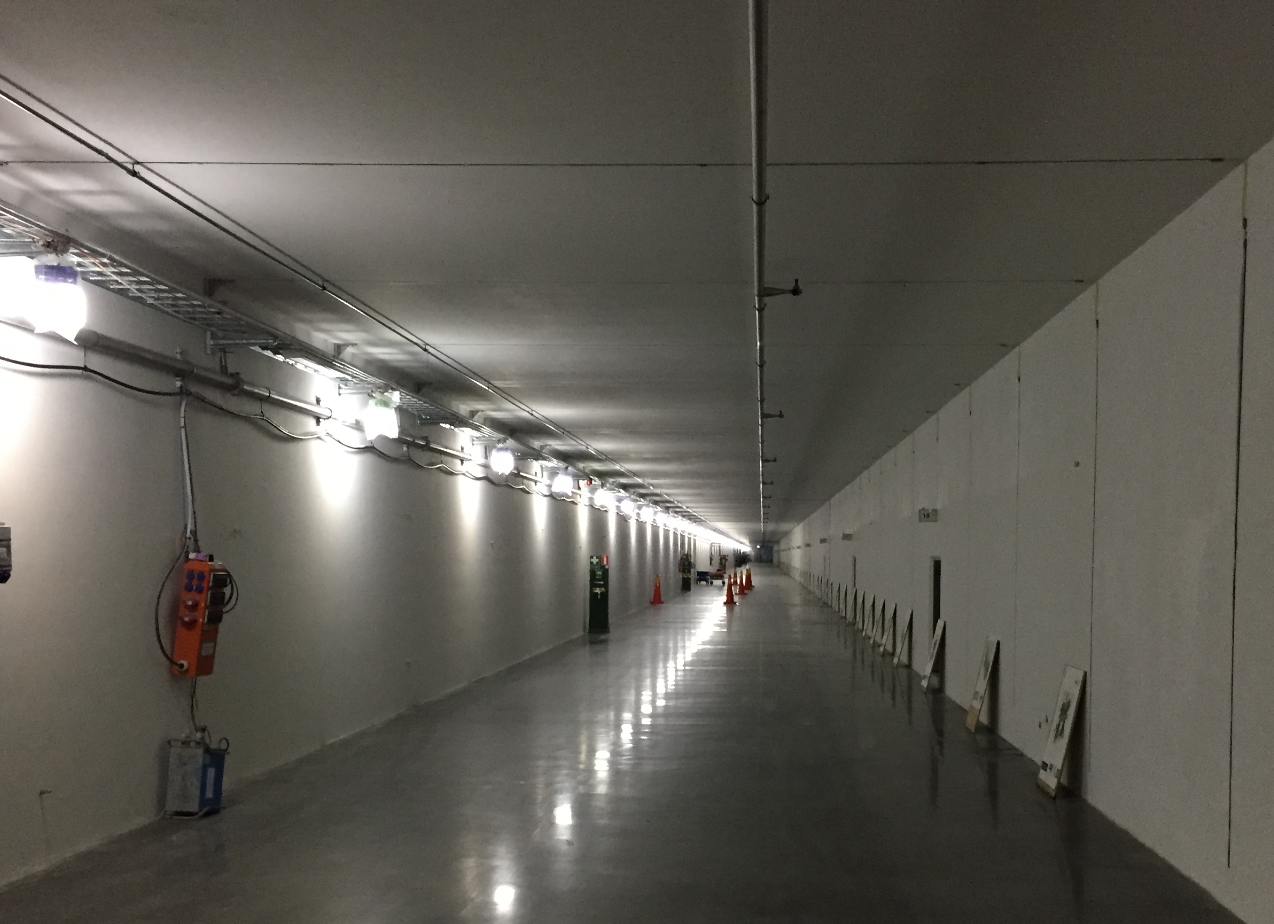 7
STUB test installation
Waveguides G01 Tunnel side
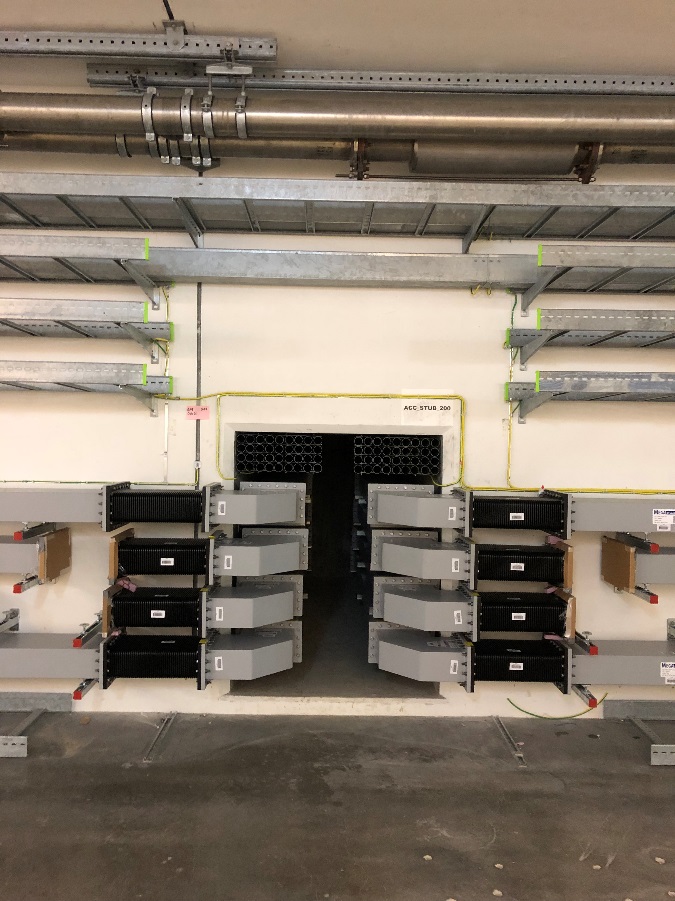 8
STUB test installation
Waveguides G02 Gallery side
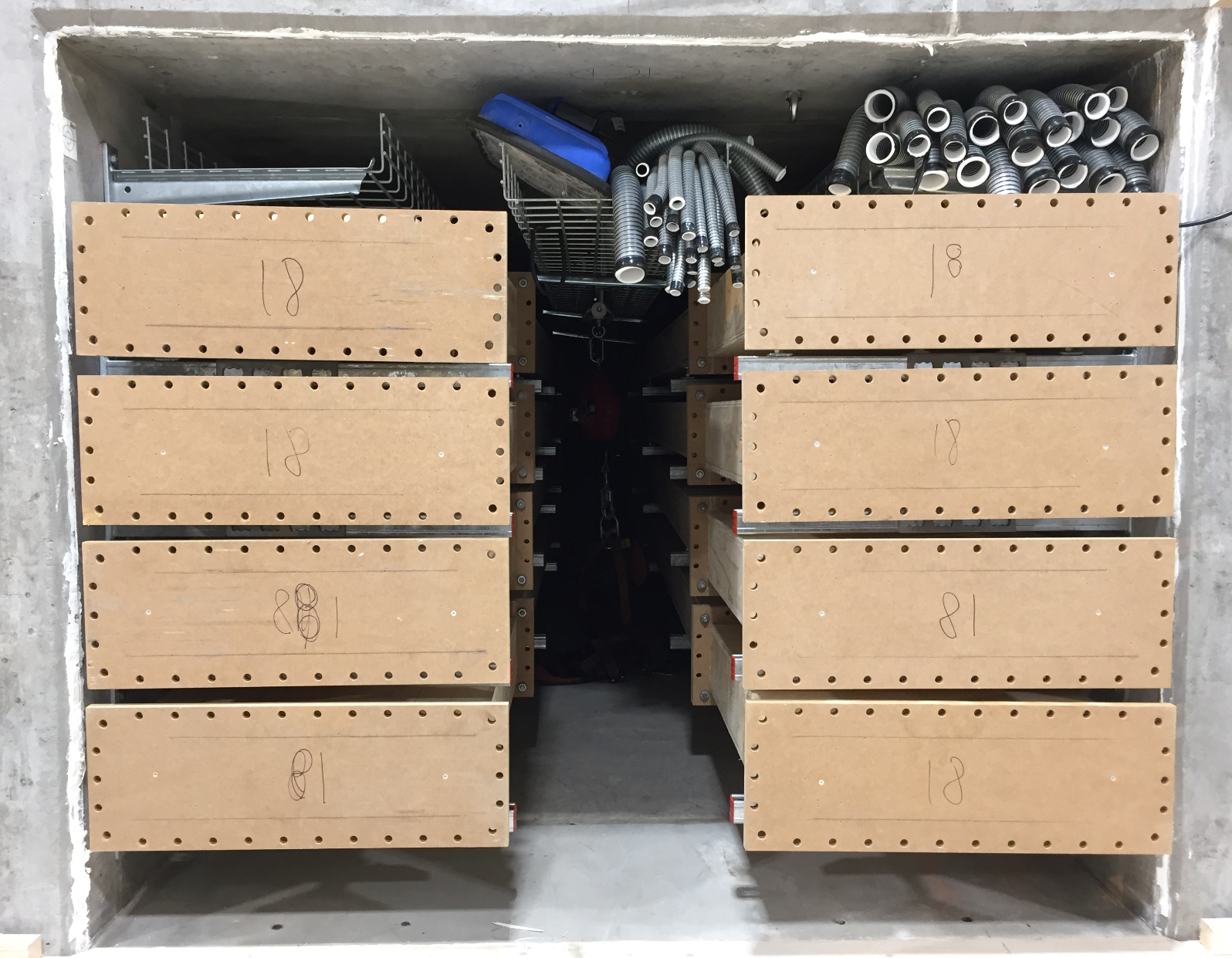 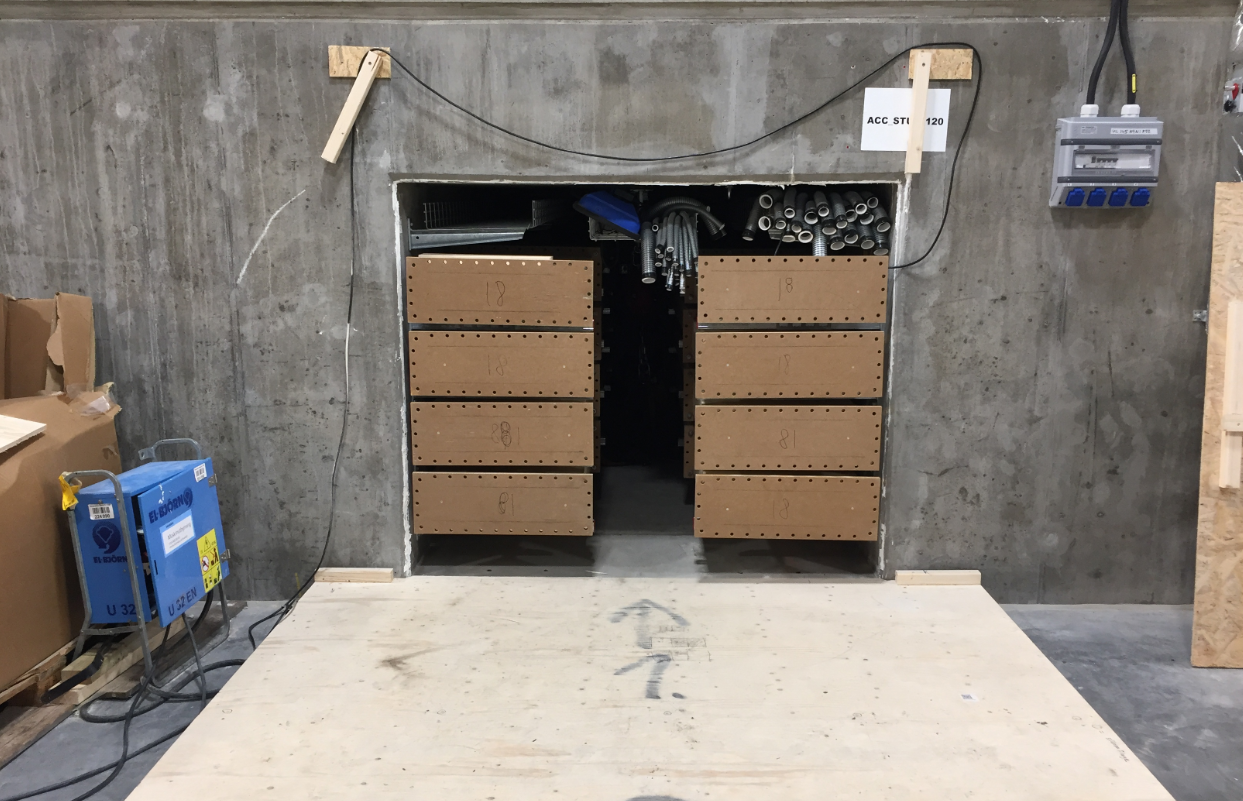 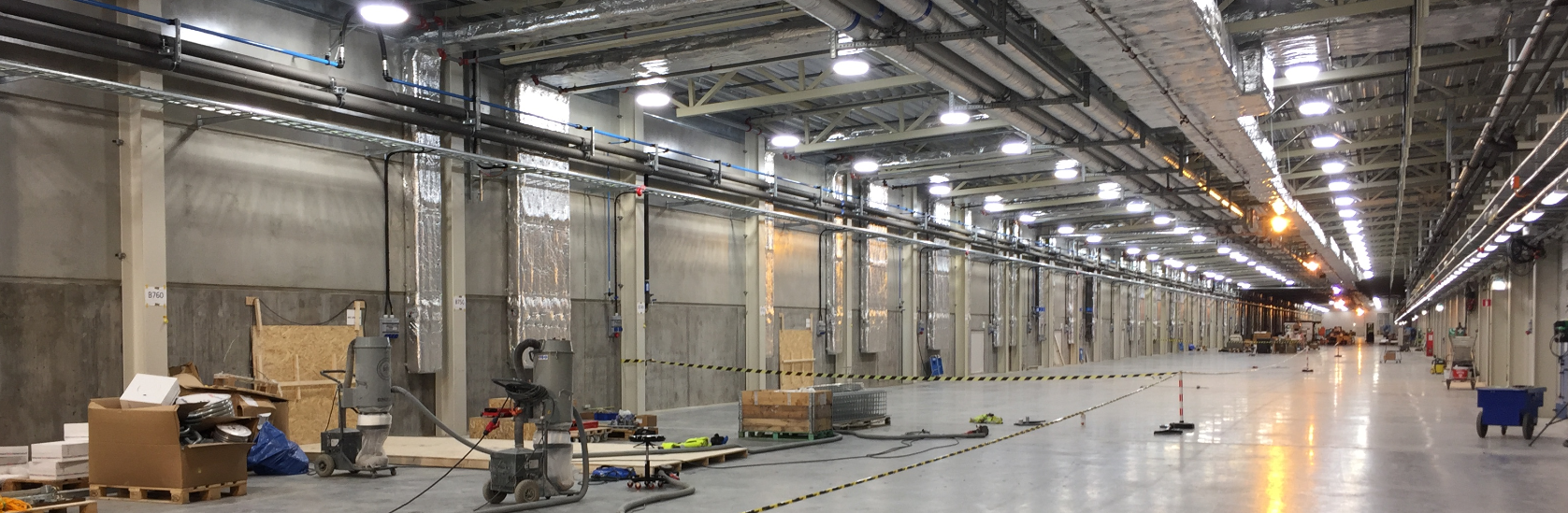 9
STUB test installation
Waveguides G02 Gallery side
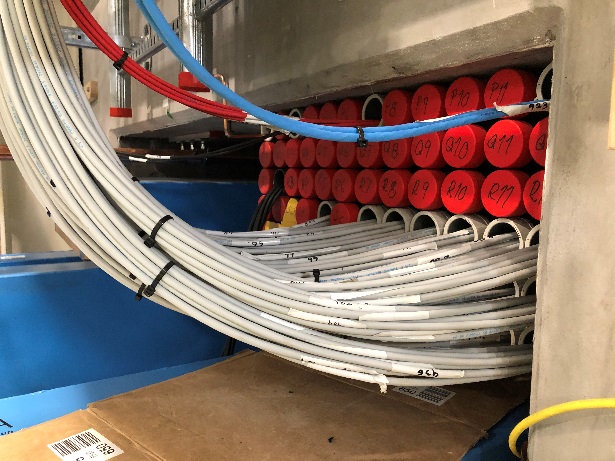 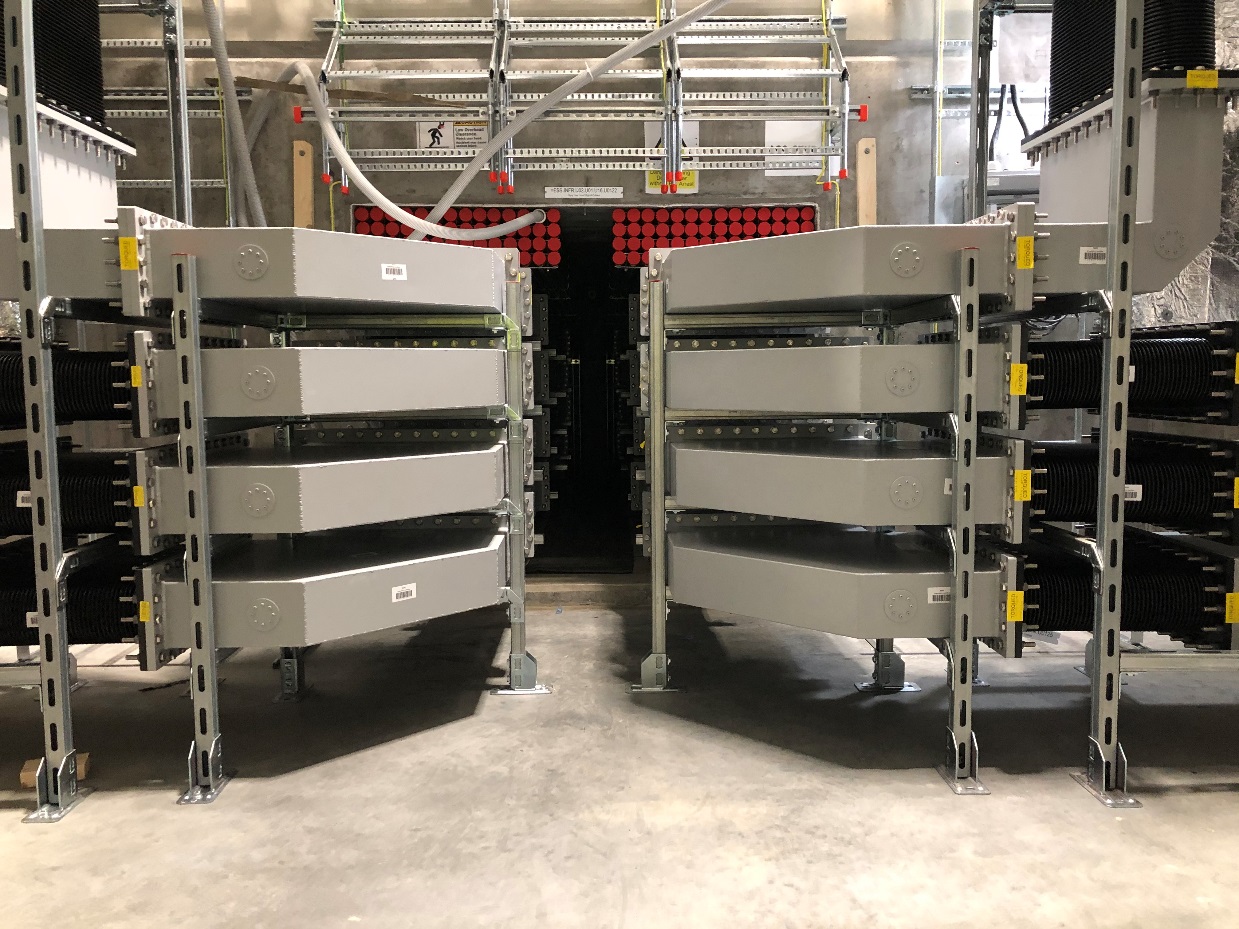 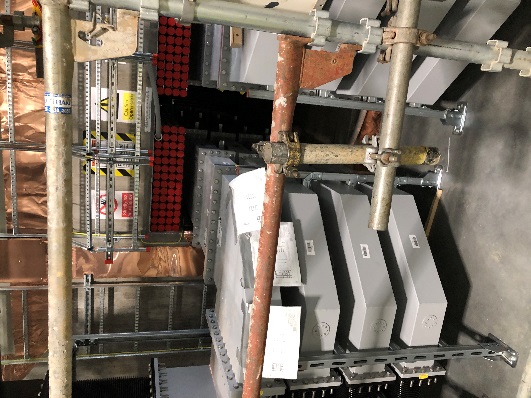 10
STUB fire sealing
Fire sealing 2 x EI 60
60 minutes fire resistance in both upper and lower end of STUB

”Radiation Sealing”
Leakage rate per Stub not final decide
11
STUB fire sealing
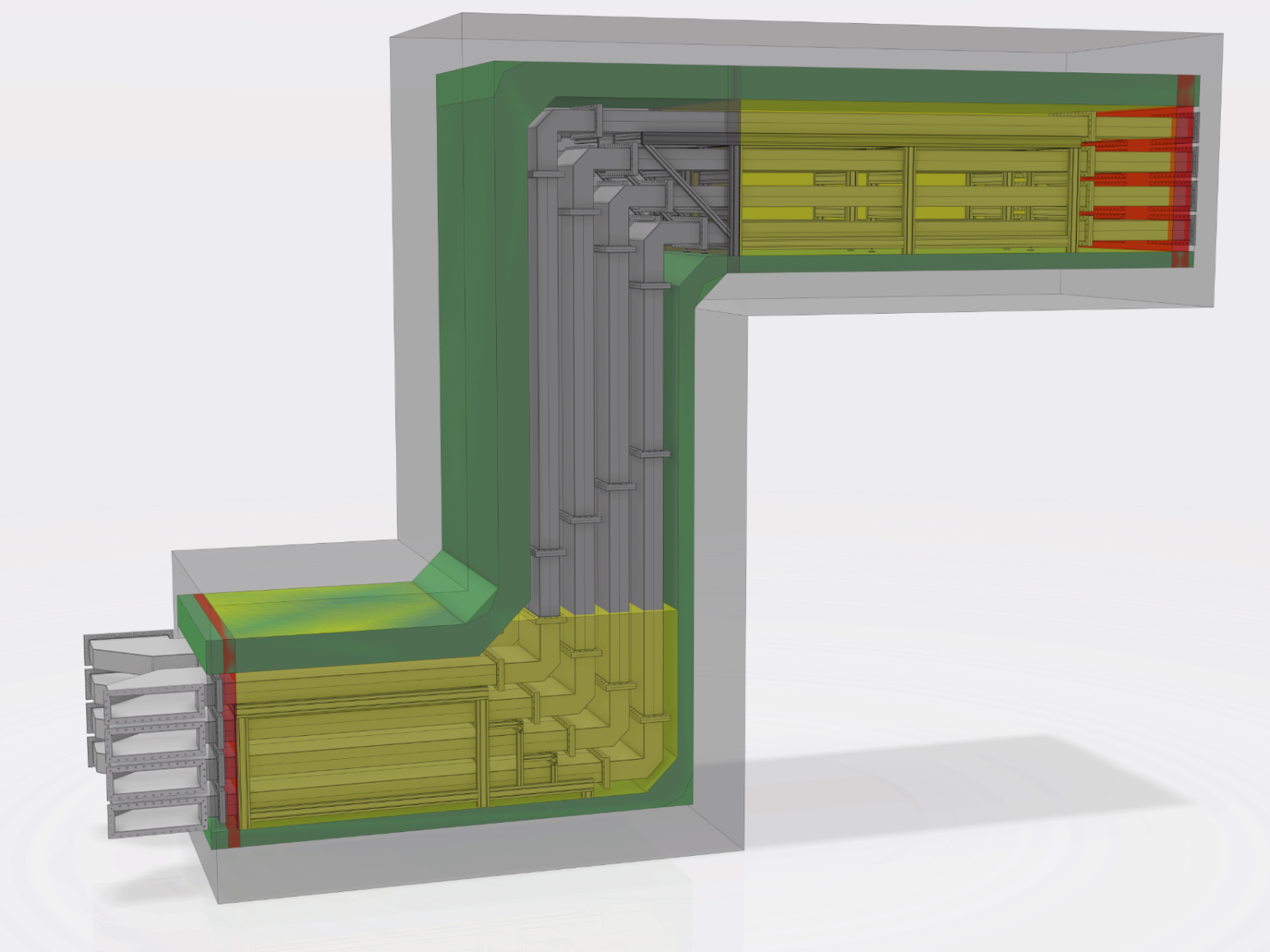 12
STUB fire sealing
Installation sequence
Installation of Fire sealing
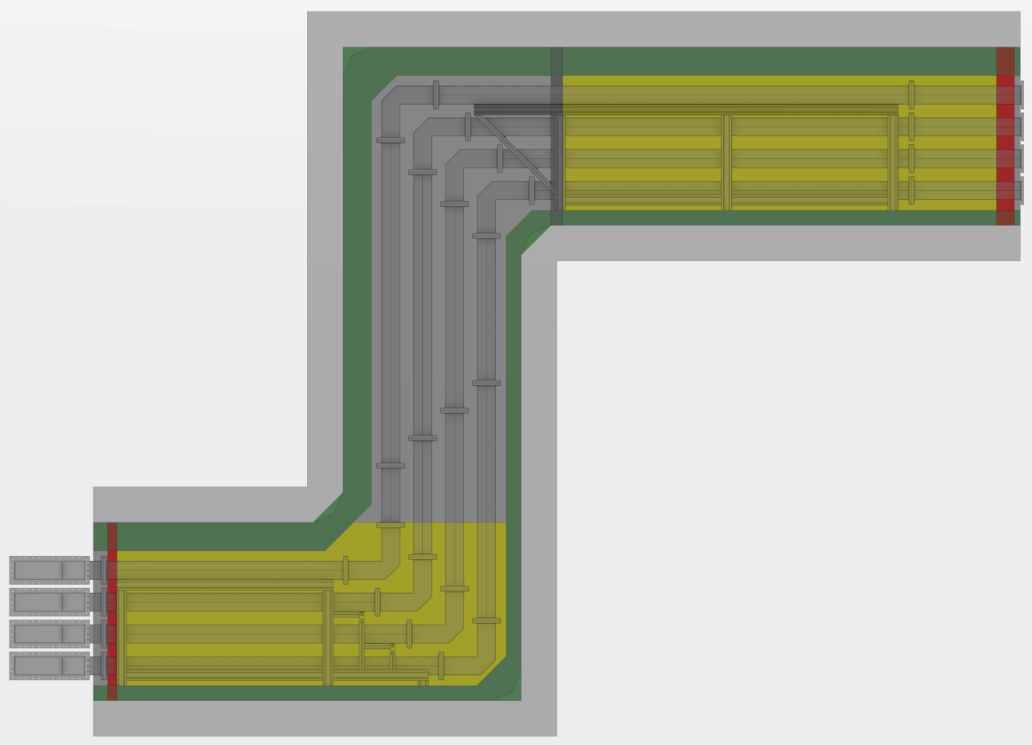 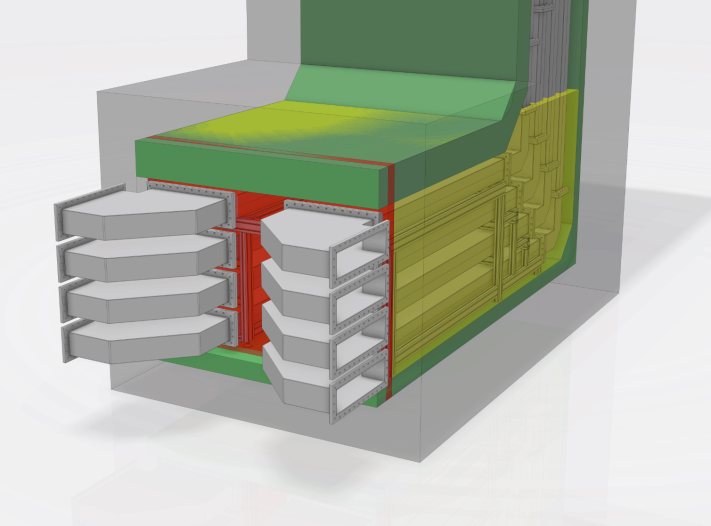 13
STUB fire sealing
Installation of Fire sealing – Mock Up test
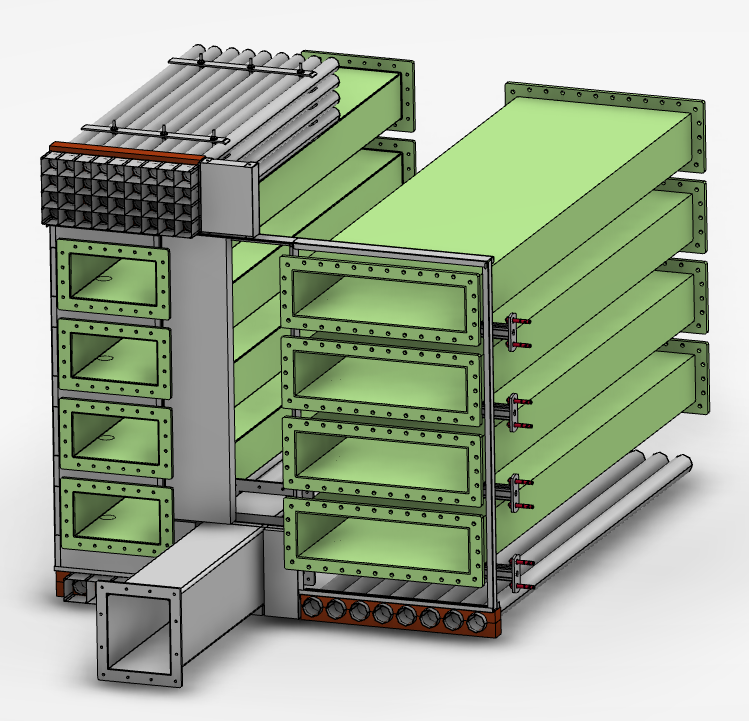 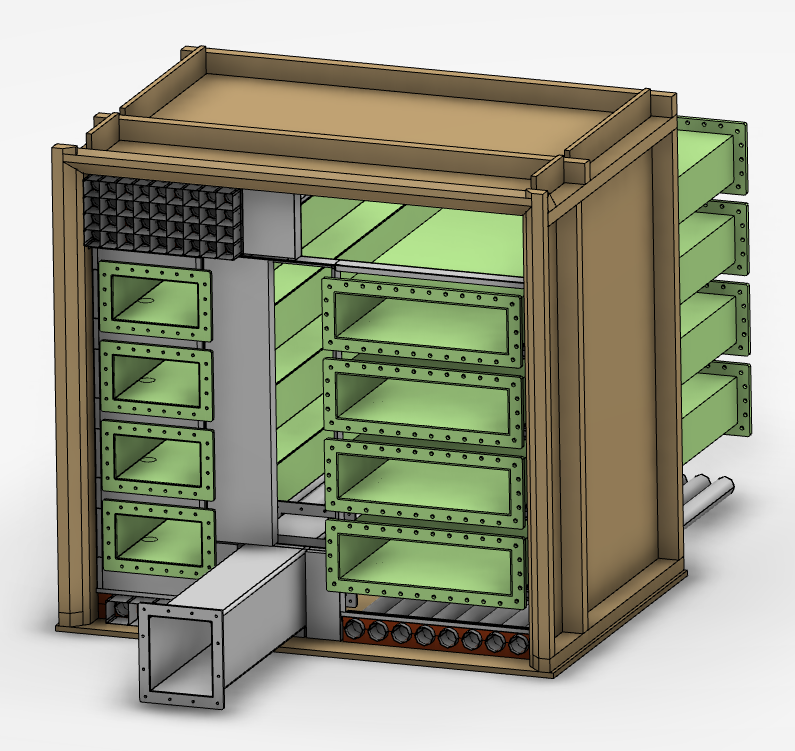 14
STUB fire sealing
Installation of Fire sealing – Mock Up test
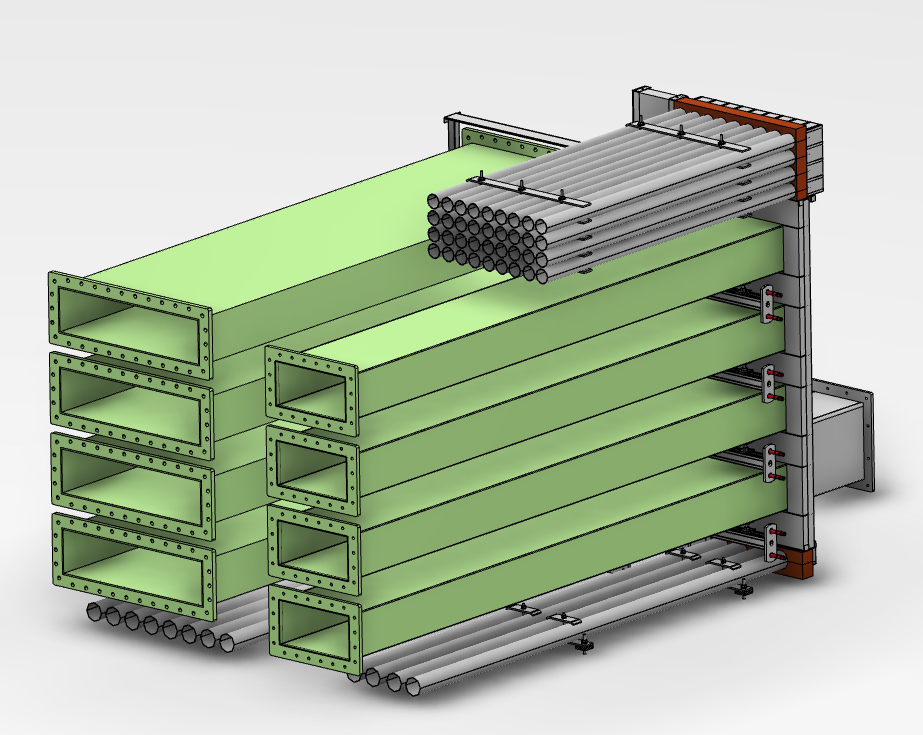 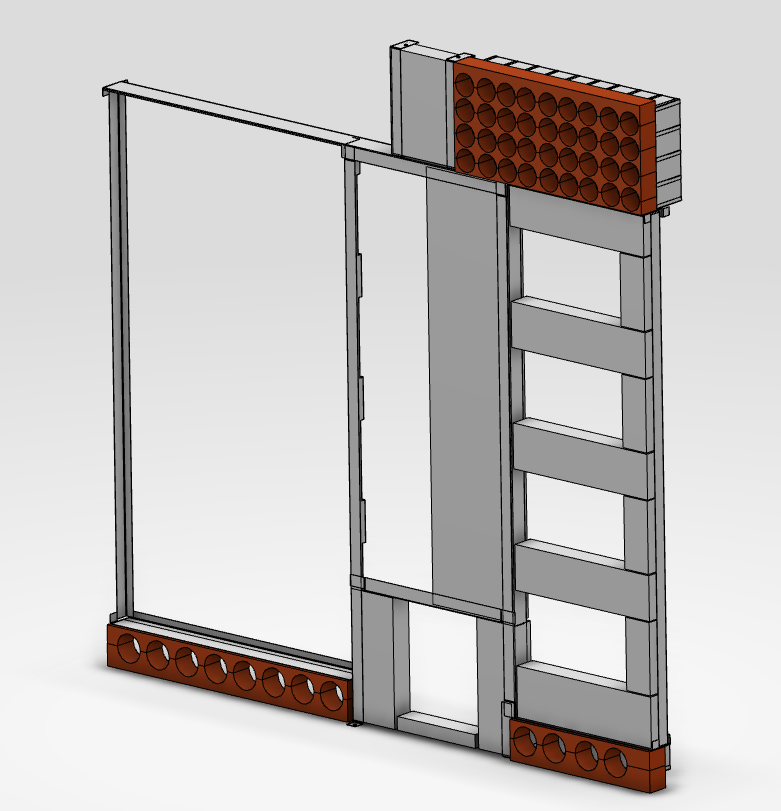 15
STUB fire sealing
Installation of Fire sealing – Mock Up test
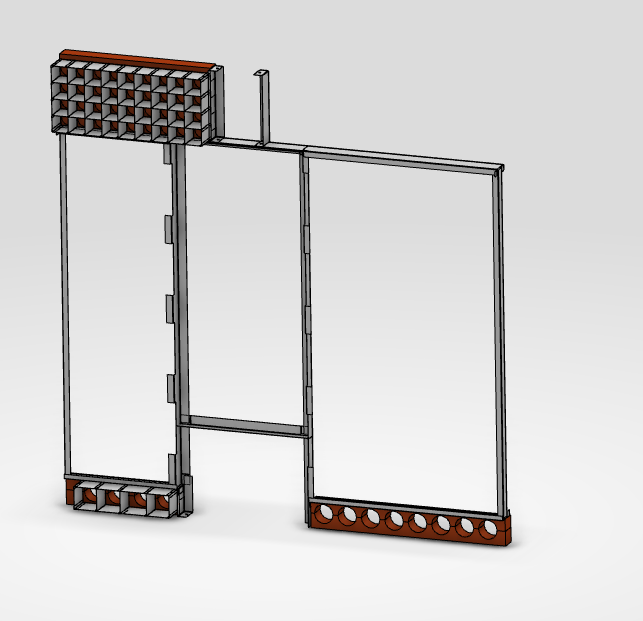 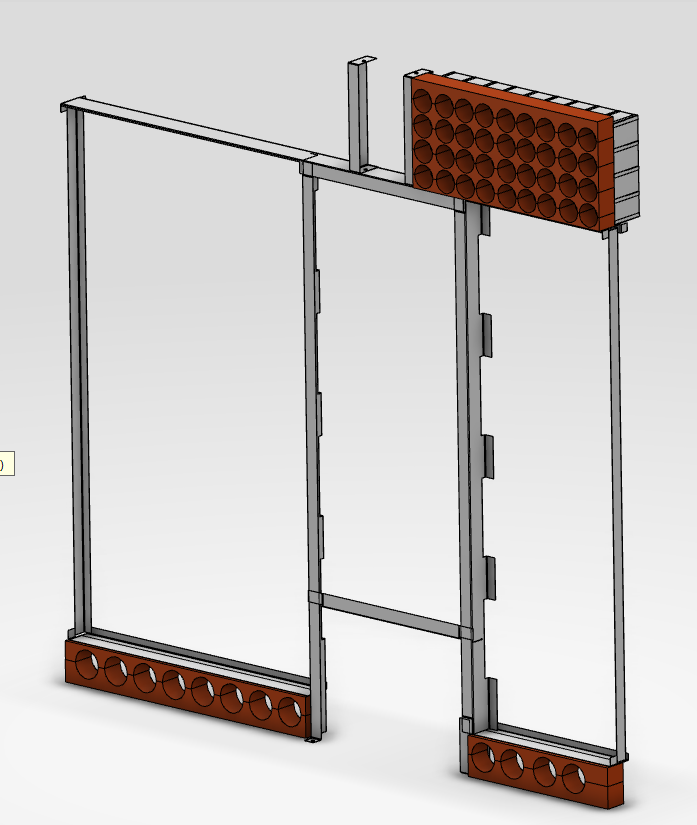 16